Morfologie  van de Stengel, wortel en vrucht
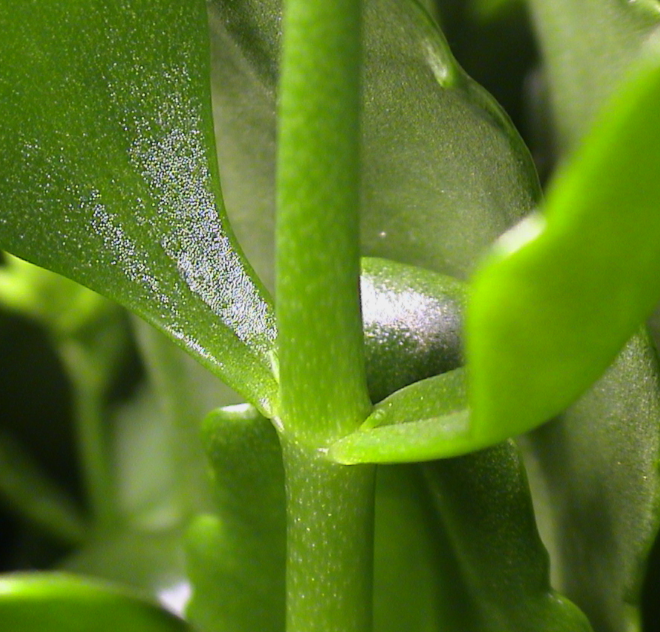 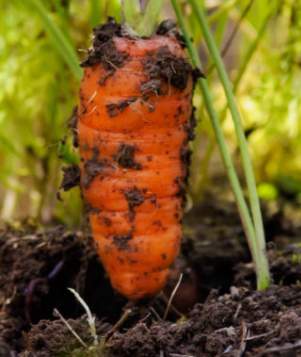 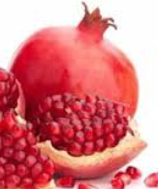 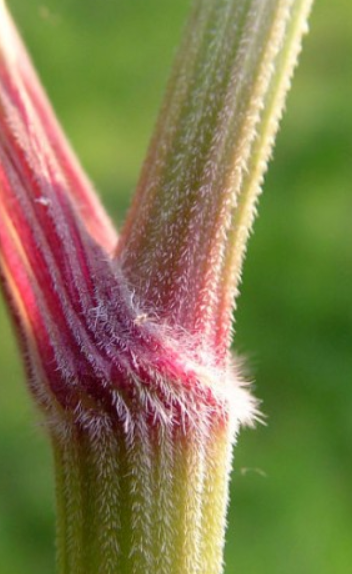 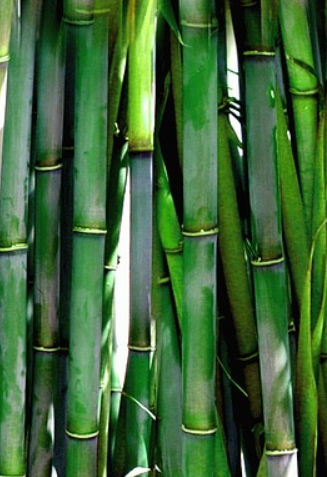 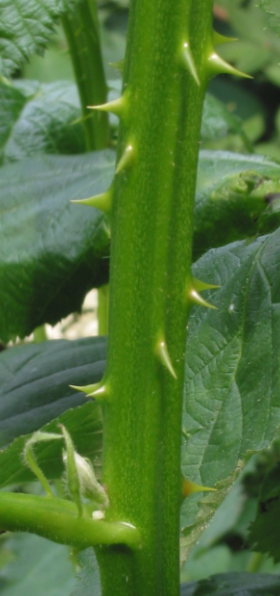 De stengel
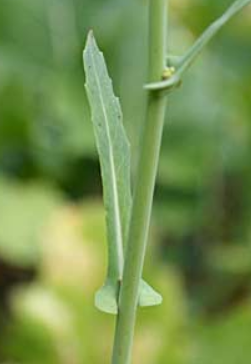 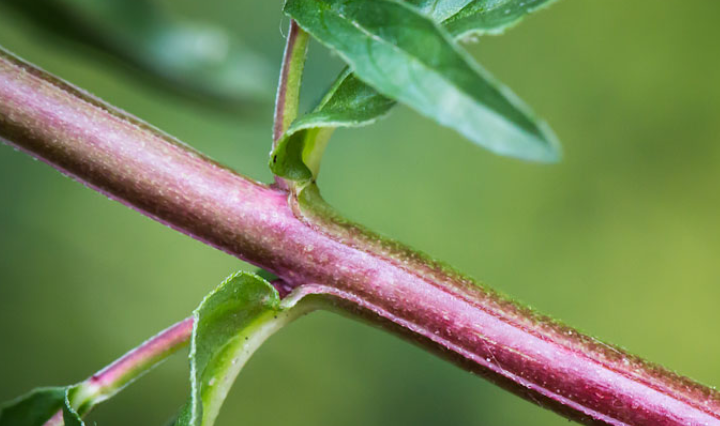 Functies van de stengel
De stengel geeft de plant stevigheid. Het draagt als het ware de bladeren en de bloemen.

 De stengel zorgt voor transport van water en het vervoeren van voedingstoffen. Dit gebeurt door vaatbundels. 

De stengel zorgt voor de groei van de plant → de groei in de lengte en in de dikte.
De bouw van een stengel
2 soorten stengels.
Kruidachtige planten 	→ de stengel bevat weinig hout 
			        		→ stevigheid door water, 
					→ vb. tulp, narcis, grassen. 

Houtachtige planten	→ de stengels bevatten veel hout 
			     		→ vb. bomen en struiken.
De vaatbundels in de stengel
Hier worden de (voeding)stoffen van de plant door vervoerd.
Ze lijken op buisjes die door de plant heen lopen.
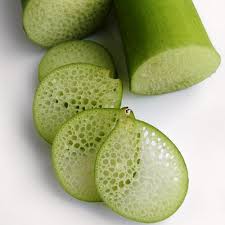 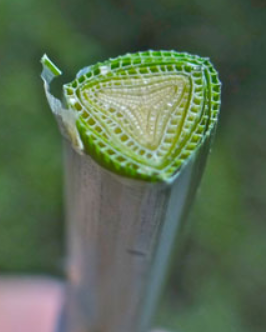 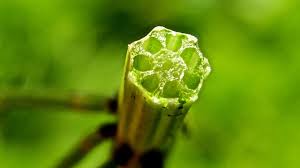 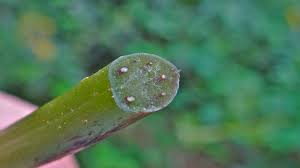 De bouw van een vaatbundel
Houtvaten 	 transport van water
			 sapstroom omhoog

Cambium 	 zorgt voor de diktegroei van de stengel
			 zit tussen de hout en bastvaten in

Bastvaten 	 transport van koolhydraten (suikers)
			 sapstroom naar beneden
B = Cambium
C = Bastvaten
A = Houtvaten
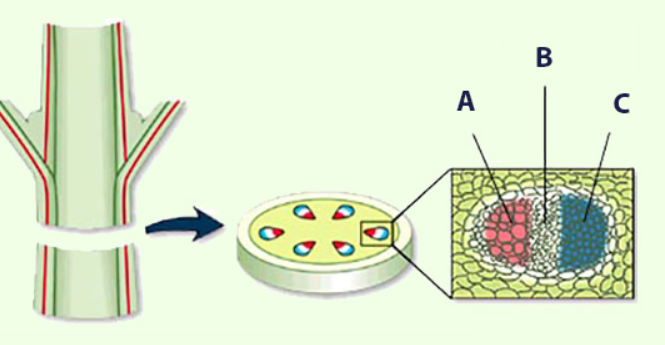 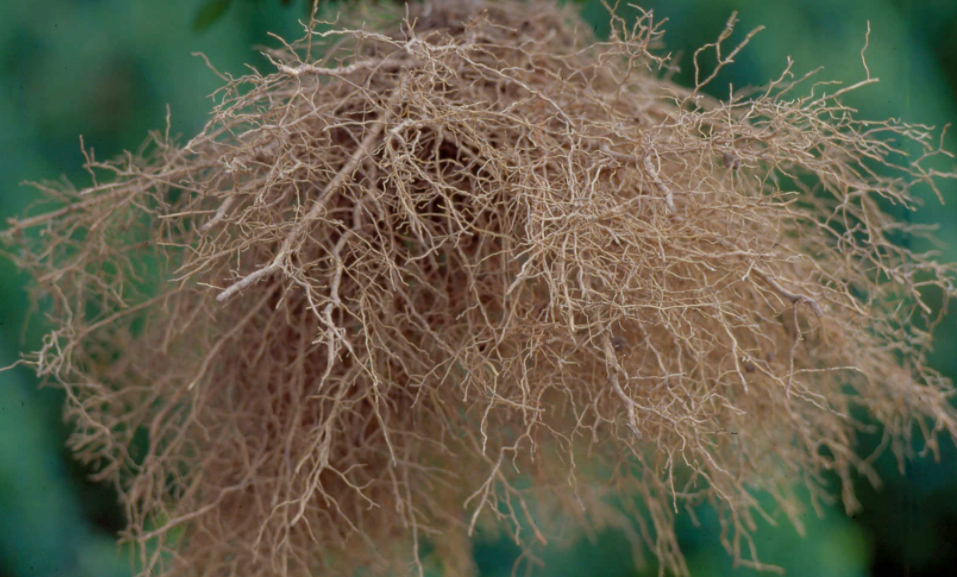 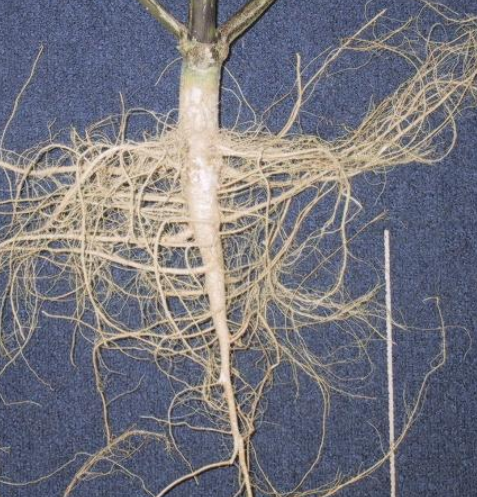 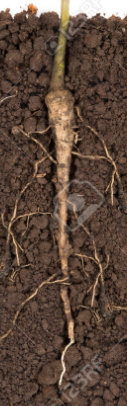 De wortel
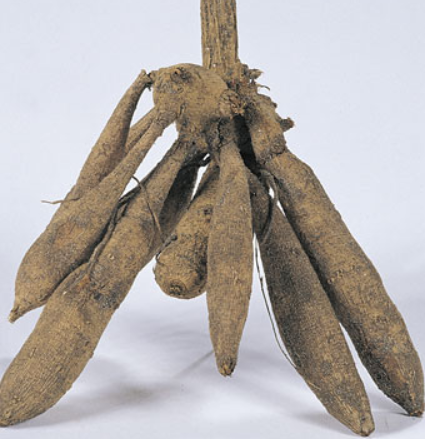 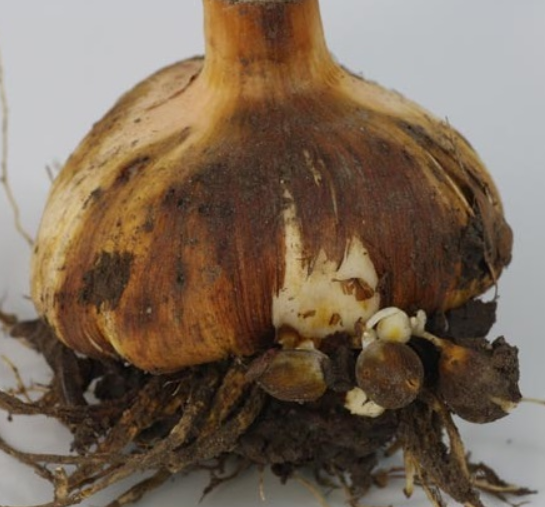 Functies van de wortel
Vasthechten in de bodem.

Het opnemen van water en voedingszouten en dit via de stengel transporteren naar het blad en de bloemen

Het opslaan van reservevoedsel
Wortelgestel
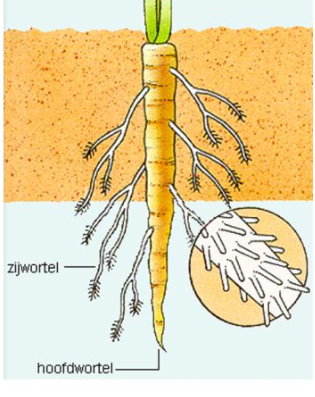 De vertakking van de wortels:

Hoofdwortel; * penwortel, 
			* hoofdwortel met zijwortels
			* bijwortels
Haarwortels    dunne worteltjes aan uiteinde van wortels
			  opname van water en voeding
Planten verpotten ……?
Oppassen voor beschadiging van de haarwortels
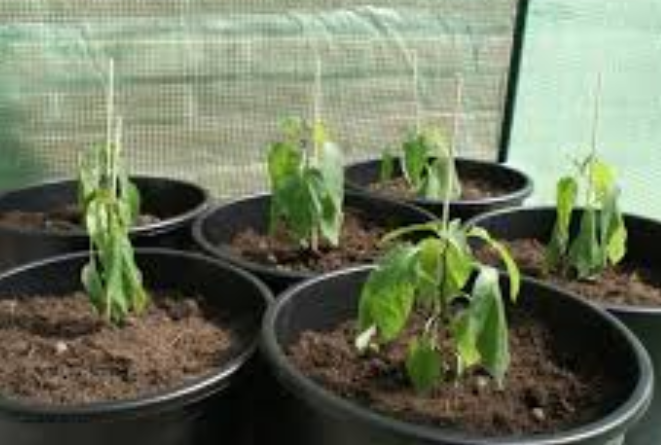 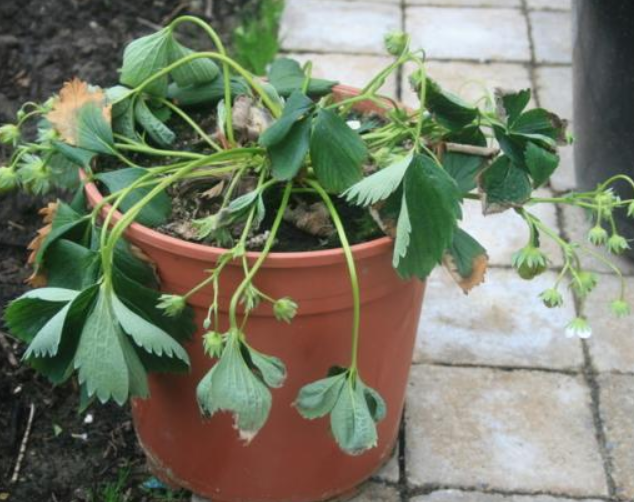 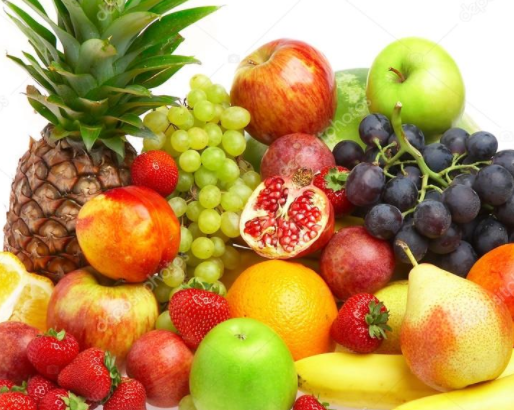 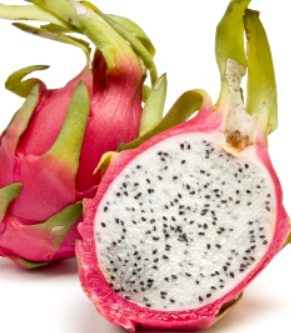 De vrucht
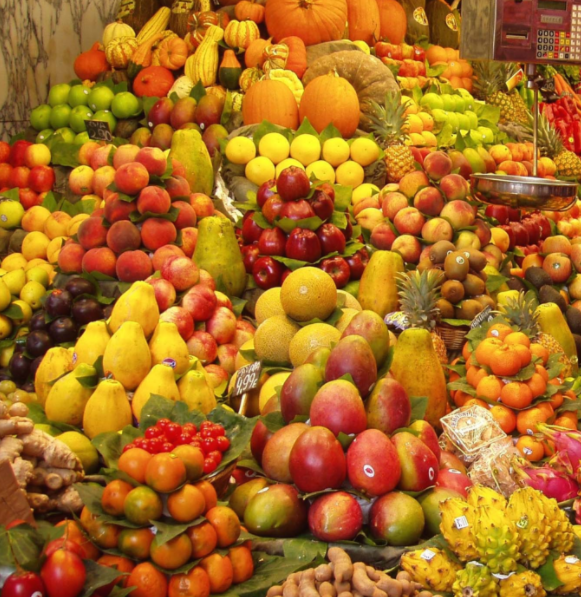 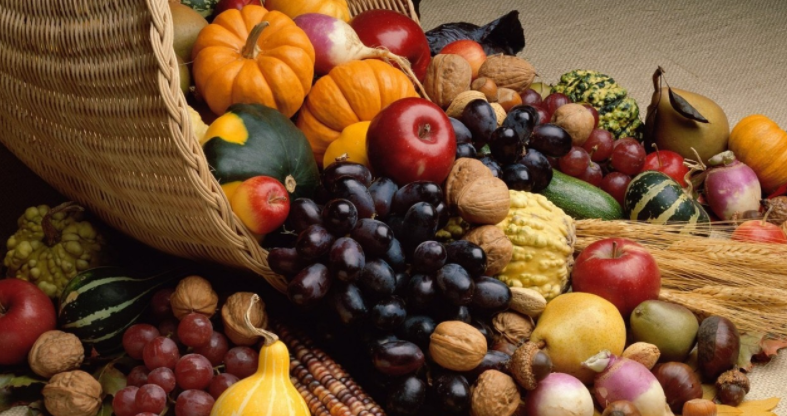 Na de bevruchting groeit het vruchtbeginsel                          uit tot een vrucht.


 De zaadknoppen groeien mee, totdat ze rijpe zaden zijn    geworden.


Vruchten kun je verdelen in twee grote groepen; 
   - vlezige vruchten → met veel sappig vruchtvlees
   - droge vruchten → met in plaats van vruchtvlees een harde schil
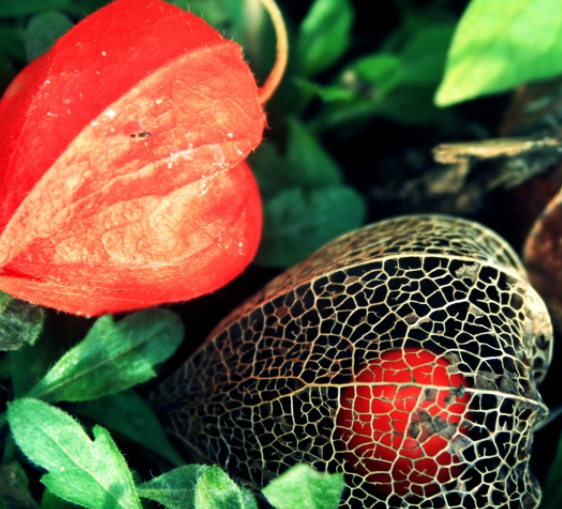 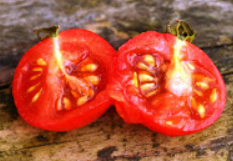 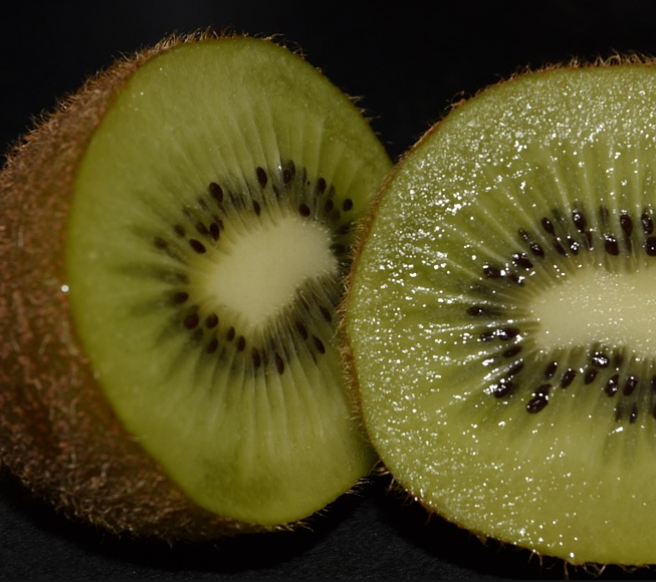 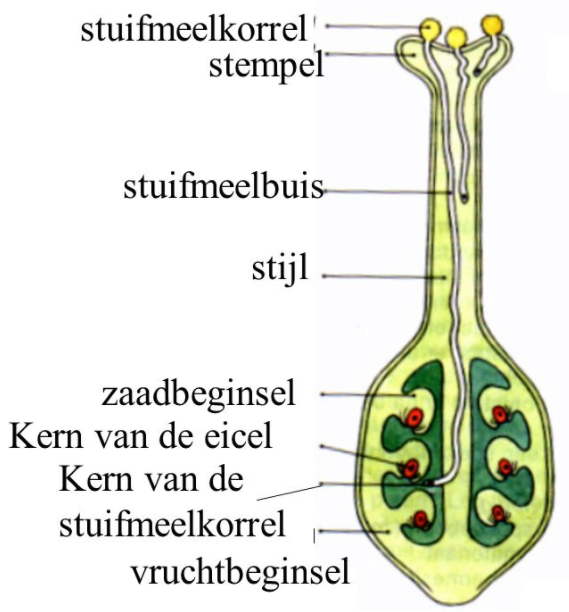 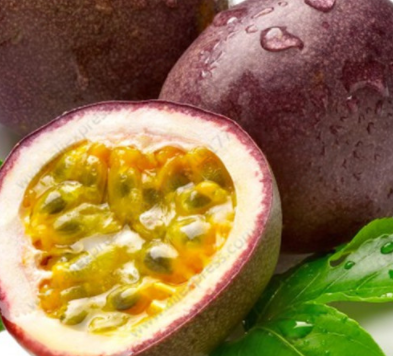 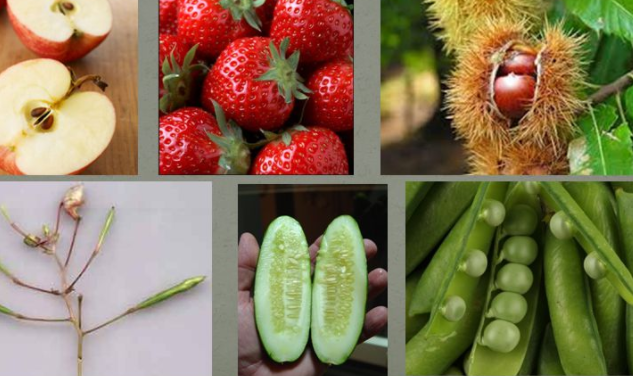 Vlezige Vruchten
1. Zacht fruit; vruchten met een groot aantal kleine zaden (pitten), zoals bes, tomaat, braam, aardbei, druif, meloen.
2. Steenvruchten; deze hebben maar één grote pit, zoals kers, pruim, perzik, abrikoos, nectarine.
3. Pitfruit; zoals peren, appels.
4. Citrusfruit; zoals mandarijn, citroen, sinaasappel.
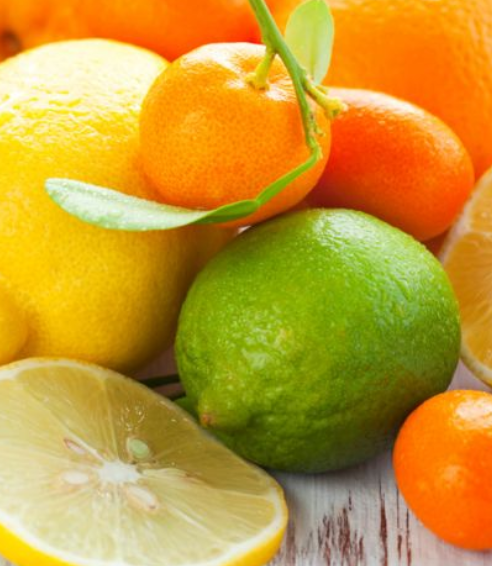 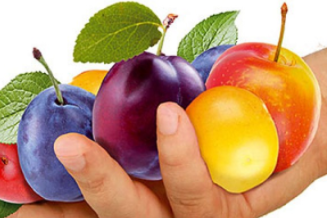 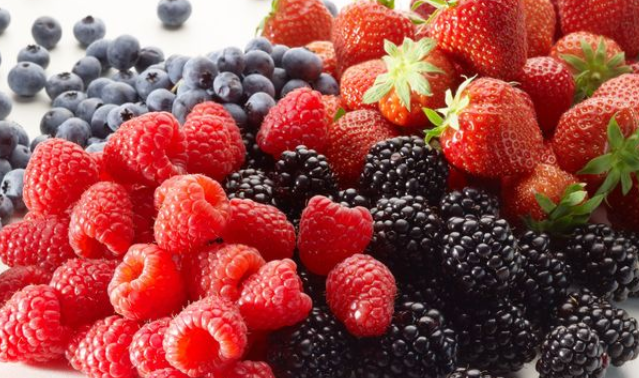 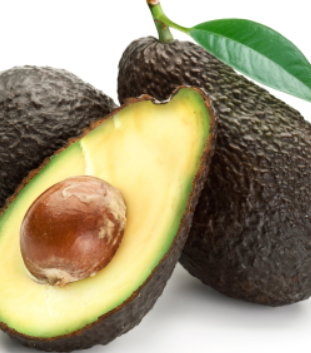 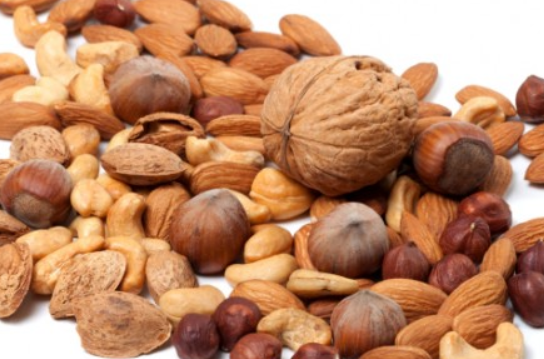 Droge vruchten
Dopvruchten; droge, niet openspringende vrucht met één 	enkel zaadje, zoals zonnebloem, noten 
2. Graanvruchten(graankorrel/graszaad); met één enkel zaadje,   	zoals tarwe gerst, rijst, timotheegras
3. Peulvruchten; zaden uit peulen, zoals doperwt, tuinboon, linze
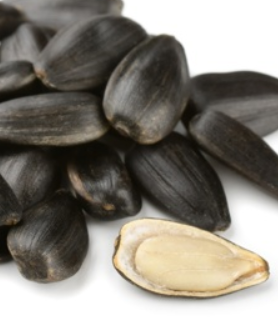 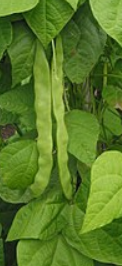 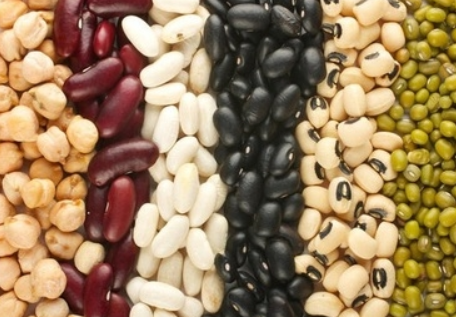 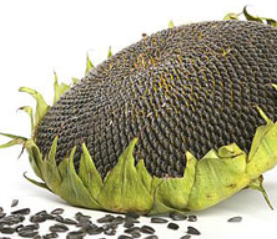 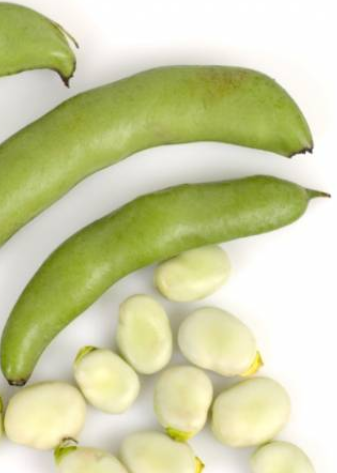 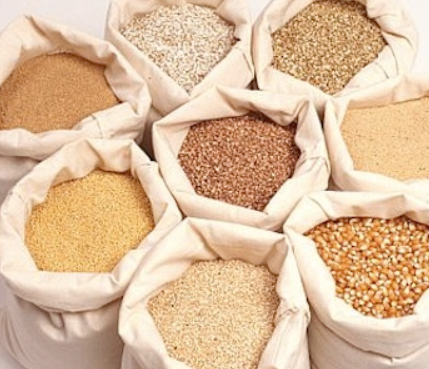 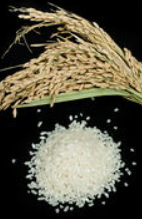 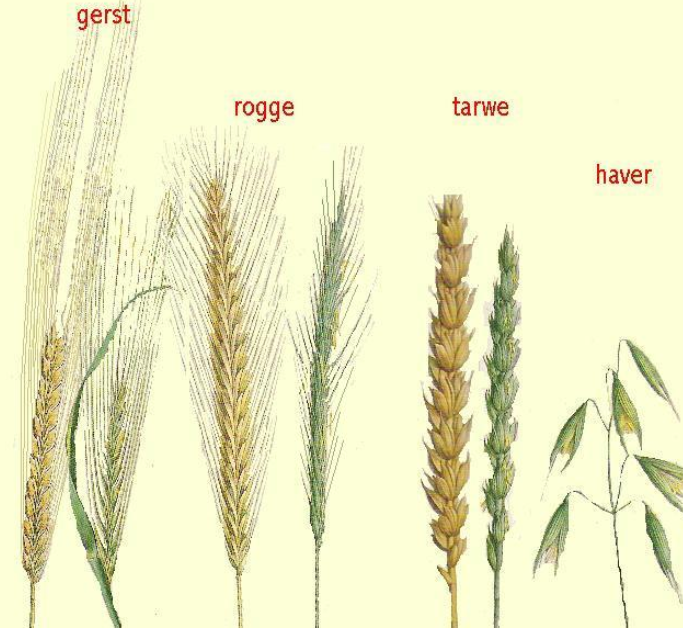 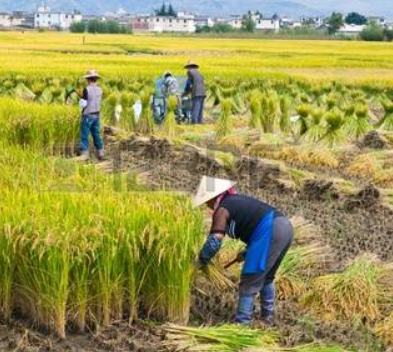 Vragen?
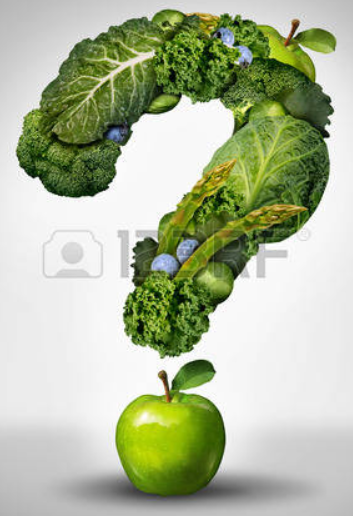 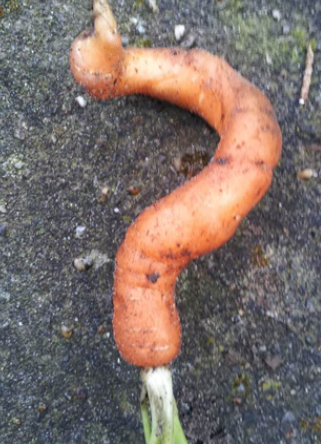 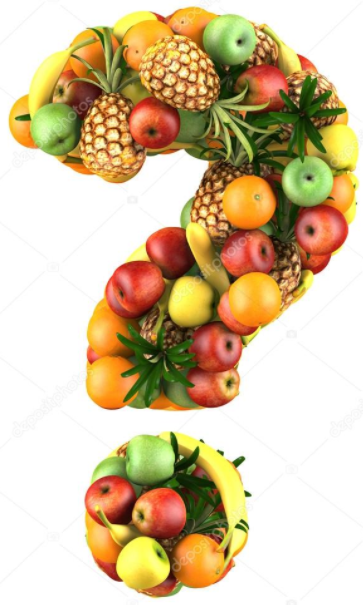